迎考知识总回顾
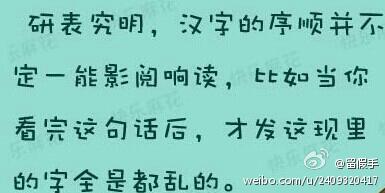 请您欣赏——《政治转移》
商品货币金钱观，价格要两面看
供求影响决定还靠价值量
      影响消费者因素，前提基础收入
消费心理健康原则不能忘
      消费反作用生产，生产决定消费
  公有主体国有主导不能混淆
      树立正确择业观，维权不能手软
各种投资风险收益都要看
            分配方式多样化，侧重公平非常的明显
财政税收是杠杆稳定发展
        市场调节是基础，宏观调控来弥补
  独立自主自力更生原则记住
经济生活
人民民主专政的国家人民当家作主
广泛性真实性体现了民主
选举权被选举权，政治自由和监督权
享受了权利，同时不可以忘记和义务统一
参与了政治生活，有序不要忘记
正确行使监督权定要牢记
政府的基本职能，四(五）个都要记忆
政府为（对）人民负责记在心里
靠民主法治监督，权力机关做主
人民代表大会制度最根本
立法权和决定权，任免权监督权
全国人民代表大会最高权
中国特色社会主义靠共产党领导
科学民主执政和依法执政
民族平等和团结，共同繁荣不能忘
少数民族永远是我们同胞
主权是一个国家的生命和灵魂
国家利益是国家合作根本
维护独立和主权，促进世界和平发展
基本的准则，和平共处五项原则，彰显了身份
政治生活
物质意识和规律，唯物论里齐相聚
实践认识和真理是认识论
联系发展矛盾观，都在辩证法里面
辩证否定跟在后创新不灭
历史唯物在最后，社会存在起个头
社会存在决定了社会意识
人民群众是主体，群众路线记在心里
价值观取向决定了你的人生道路的方向
你不要失望，小高考政治冲A不再是梦想
经   济   生   活
基本经济制度
生产
经营者
劳动者
企业
就业观
投资
国家
财政、税收
全面建成小康社会
科学发展观
分配
经济全球化
市场经济
公平观
个人
分配制度
商品
供求
价格
交换
通胀
汇率
金钱观
货币
根本因素
类型
消费
客观因素
基础前提
物价……
水平
消费观
主观因素
第一单元
使用价值
基本属性
商品交换
商品
价值
需 要
影响因素
本质
对 象
供求
货
币
多变的价格
基本职能
面对
其他因素
多彩的消费
发 展
内 容
影响生活
变动的影响
纸币
外汇
类型
结构
影响因素
发 展
影响生产
汇率
信用工具
客观因素
主观因素
树立正确的“金钱观”
树立正确的“消费观”
第二单元
发展生产力
“科学发展观”
要 求
消费
类型
反
作
用
决
定
公有制为基础
基本经济制度
企业和劳动者
公司
经营
制度
保证
微观
主体
生产
多种所有制共同发展
就业
需 要
劳动者
投资
权益
树立正确的“就业观”
储蓄存款
股票
债券
商业保险
促 进
生产力发展
第三单元
个人收入分配
按劳分配为主体
分配制度
多种分配方式并存
收入与分配
税收
效率与公平
财政收入分配
财政收入
财政的作用
财政支出
体系建构
加快转变经济发展方式
提高开放型经济水平
全面建成小康社会
面对经济全球化
要
求
国际
环境
国内
环境
要
求
市场经济
基本内容
含义
类型
市场调节
宏观调控
资本主义市场经济
社会主义市场经济
必要性
目标
手段
政   治   生   活
1. 国家性质——国体：人民民主专政
2.公民的权利和义务
3.公民的政治参与：选举、决策、管理、监督
政治生活（公民）
1.性质   宗旨   原则
2. 职能
3. 依法行政
4.权力需要监督
政   府
政治生活体系
1.人民代表大会制度——政体
2.政党制度（中国共产党、民主党派、政协）
3.民族区域自治制度
4.宗教信仰自由政策
政治文明
（制度）
1.成员：主权国家和国际组织
2.国际关系——国家利益
3.外交政策
国际社会
中国共产党的领导
根本保证
人民当家作主
公民
国家
外交政策
真实性
依法治国
权利
义务
法律、    、物质等
制度
①人民代表大会制度
②中国特色政党制度
③民族区域自治制度
④基层群众自治制度
⑤宗教信仰自由政策
⑥民主集中制
文    化   生   活
教材逻辑结构
文
化
一
 般
文化概念的界定
是什么
第一单元
文化意义：文化与经济、政治
文化自身发展的一般过程
为什么
第二单元
文化传承：传播、继承与发展
第三单元
把握文化的核心价值
怎么看
中
国
文
化
文化认同：中华文化
第四单元
怎么办
文化建设的基本要求
文化选择：文化生活
第一单元
相互影响相互交融
经济—→政治
一般意义上：文化在当代国际竞争中的地位和作用
意识形态部分
精神活动及其产品
内涵
对综合国力竞争的意义
非意识形态部分
概
念
文 化
思想、理论等
特殊意义上：文化对我国提高国际竞争力的重要性
形式
文化生产、传播积累的过程
积极参加健康有益的文化活动
对人的影响
表现
特点
塑造人生
交往行为
实践活动
认识活动
思维方式
潜移默化
深远持久
丰富精神世界
增强精神力量
促进全面发展
交往方式
第二单元
正确态度（是什么）
构成
必要性（为什么）
尊重文化多样性
民族节日
原则（怎么办）
民族文化
个性
共性
世界文化
多样性
途径
文化遗产
手段—现代信息技术
促进文化传播
加强中外文化交流
创新与借鉴融合的关系
基本矛盾
面向世界
博采众长
作用
科技
坚持正确方向
克服错误倾向
影响
实质
社会实践
文化发展
根本途径
具体途径
文化创新
思想运动
继承传统
推陈出新
主体
教育
创新与继承的关系
相对稳定性
正确对待传统文化
顺应→促进
特点
作用
传统文化
把握好继承与发展的关系
鲜明民族性
不变→阻碍
内 容
习、建、文、思
第三单元
各民族文化
表现：历经沧桑，顽强
     生命力，无穷魅力
（特性）
认同感和归属感、文化底蕴和民族凝聚力
源远流长
共同 熔铸
汉字
见证
（共性）
史书典籍
含义
基本特征
中华文化
重要原因：特有的包容性
中华民族的生命力
创造力和凝聚力
作用
精神力量和力量之源
熔铸
成为
力量
独特性：文艺、科技
博大精深
区域性
集中 体现
民族性
革命
集中体现
党领导人民奋斗的历程中
核心：爱国主义
新时期的主题
中华民族精神
基本内涵
丰富发展
建设
贯 穿
发展中国特色社会主义，拥护祖国统一
四个方面
改革
地位和作用：“三精一魂”
整体风貌和精神特征，共同价值追求
要 求
必要性
培育和宏扬民族精神
途径
第四单元
社会主义文化大发展大繁荣
文化市场与大众传媒的发展
内涵
促 进
建设社会主义核心价值体系
带 来
发展中国特色社会主义文化
(中国先进文化)
- - -- - - - 
建设社会主义
精神文明
多层次、多样化、多方面
坚持中国特色社会主义理论体系
特 点
根本任务
推动
发展教育、科学、文化事业
可喜
大众文化
途径
思想道德建设（中心环节）
倡导的方向
文化生活的变化
要求
投身精神文明创建活动
落后文化
地位
滋生
树立社会主义荣辱观
含义、对策、原因
忧虑
作用
公民
遵守公民基本道德规范
腐朽文化
科学文化修养
提高自身素质
辨别力 抵抗力
相互  促进
加强自身修养
思想道德修养
增强
正确的文化选择
不断改造主观世界
作出
要求
无止境的过程
不断追求更高思想道德目标
重在行动
从小事做起
生  活 与 哲 学
第一单元
系统化理论化的世界观
基础
是什么
具体科学
哲学
指导
基本 问题
世界观和方法论的统一
可知论
本原问题
同一性问题
不可知论
唯物主义
唯心主义
古代朴素
主观唯心主义
客观唯心主义
近代形而上学
辩证、历史
第二单元——辩证唯物论
自然界
静止
特 殊形 式
客观实在性
唯一特性
固有属性
物质
运动
能动
作用
决定
认识
利用
人类社会
规律
意识
目的性
改造世界
（反作用）
认识世界
自觉选择性
主动创造性
追求真理是一个过程
反复性
无限性
上升性
含义
客观性
指导
具体性
实践
认识
真理
基 础
条件性
特点
（决 定）
谬误
来源
发展动力
检验标准
目的归宿
第二单元——辩证唯物主义认识论
第三单元——唯物辩证法
联系
环节
根本内容
辩证否定
构 成
矛盾
根本动力
根本途径
环节
发展
对立
发展观点
实质：新事物的产生和旧事物的灭亡
发展
唯物辩证法
状态：质变和量变
趋势：前进性和曲折性
运动 变化
矛盾的普遍性
矛盾普遍性与特殊性关系
矛盾的特殊性
矛盾
主、次矛盾
两点论与重点论
矛盾主、次方面
形而上学
对立双方的联系
内部联系、外部联系
联系的普遍性
现象联系、本质联系
规律
联系的客观性
联系
偶然联系、必然联系
联系的多样性
整体和部分的联系
联系观
用联系的观点看问题
普遍性
全局观
整体
从固有联系中把握事物，切忌主观随意性
联系
客观性
重视部分
部分
善于分析和把握各种条件
一切以时间、地点和条件为转移
多样性
构成
充满信心
前进性
趋势
充分的思想准备
曲折性
实质
发展
量变
重视量的积累
状态
抓住时机促成质变
质变
地位作用
不平衡
矛盾观点
共性与个性一般与个别
主要矛盾次要矛盾
抓重点抓中心统筹兼顾
矛盾的普遍性
矛盾的特殊性
矛盾的主要方面次要方面
分清主流支流全面地看问题
具体问题具体分析
承认、揭露矛盾，一分为二
坚持两点论和重点论的统一
矛盾分析法
生产力
物质资料生产方式
第四单元
社会历史发展的总趋势
最主要、最根本
反作用
决定
社会基本矛盾
认识社会
社会存在
社会意识
决定
社会发展规律
生产关系
经济基础
反作用
决定
反作用
上层建筑
方法论
社会发展主体
人民群众是历史的创造者
坚持群众观点和群众路线
遵循社会发展规律
价值选择
价值判断和
价值选择
价值观的导向
人的价值
维护人民利益
在劳动和奉献中创造价值
创造
实现
内涵
评价
在个人与社会的统一中实现价值（客观条件）
在砥砺自我中走向成功（主观条件）
寻觅社会的真谛
决定
社会存在
社会意识
反映 、 反作用（阻碍、促进）
决定
（生产关系
适应生产力
发展规律）
生产力
生产关系
反作用
社会基本矛盾运动
决定
通 过
（上层建筑适应经济基础的规律）
经济基础
上层建筑
实践
反作用
不 断 解 决
—阶级斗争
阶级社会
实现
途径
前进的、上升的
社会历史发展总趋势
社会主义
社会
—改革
过程是曲折 的
小结
二、社会历史的主体
创造了物质财富
人民群众
通过
创造
创造了精神财富
历史
实践
是变革社会的决定
力量
人民群众是历史的创造者
要   求
树立群众观点、坚持群众路线
意  义
两个重要保证